The Global Ocean Observing System
www.goosocean.org
Reports from GOOS SCSteering Committee Actions report
A. Fischer
Director, GOOS Office
GOOS 10th Steering Committee meeting [online], April 2021
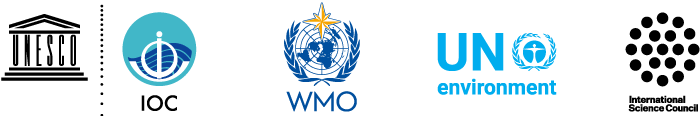 Actions SC-9 part 1 & 2 [priority order, 1/3]
Actions SC-9 part 1 & 2 [2/3]
Actions SC-9 part 1 & 2 [3/3]
Mid Nov Decade cross programme call
Mid Nov Projects call
2021 Feb SC Call topical call
2021 April SC-10 part 1
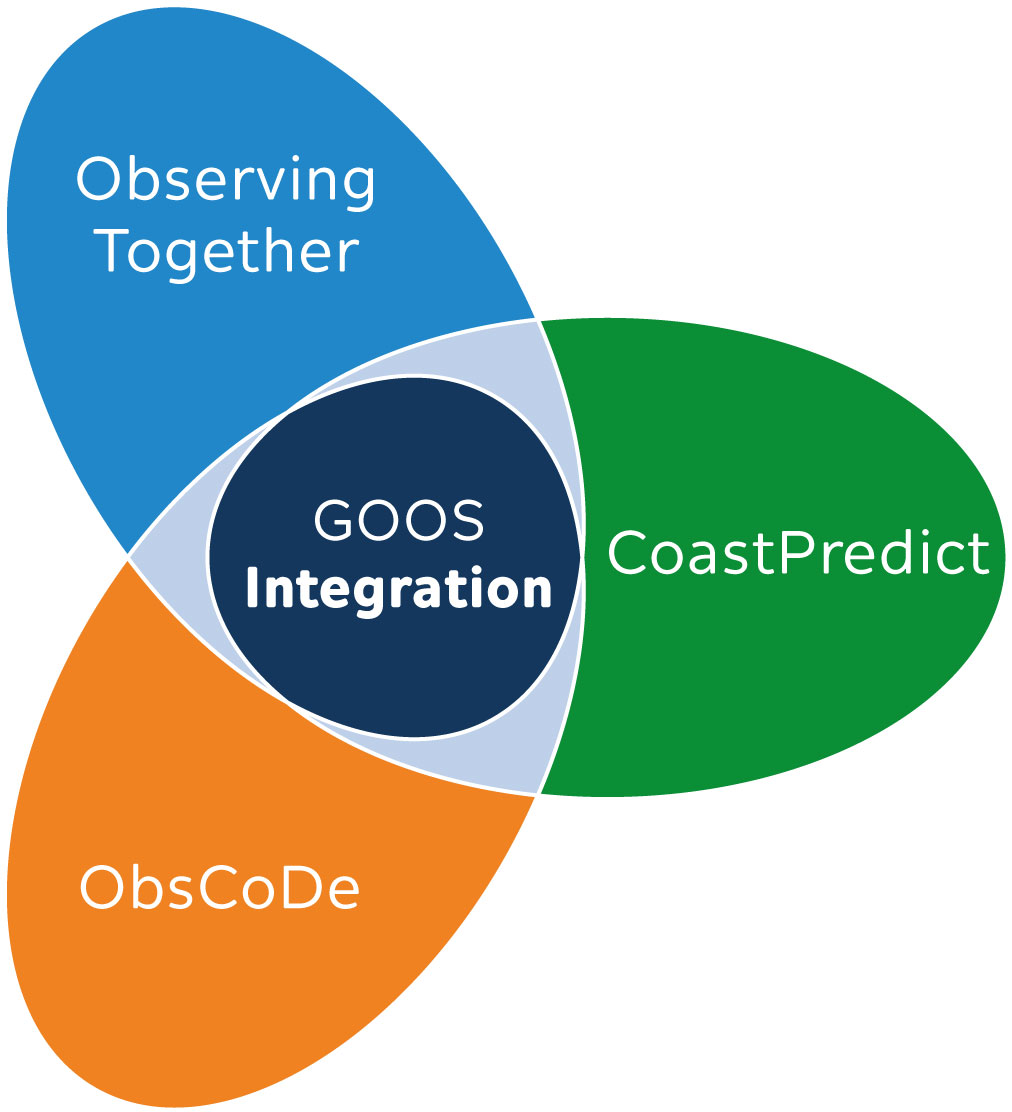 Observing Together
SC development leads: Kim Currie, Molly Powers
observing_together@goosocean.org
CoastPredict
leads: Nadia Pinardi, Villy Kourafalou, Joaquín Tintoré
coastpredict.org
Ocean Observing Co-design
SC development leads: Sabrina Speich, David Legler
oceanobs_co-design@goosocean.org
[Speaker Notes: Insert clover picture
remember to thank Joaquin, Kim, Molly, David, Sabrina, Emma
speak to the Ocean Decade process: more than 200 proposals; community of proposals from obs the most complex and numerous. Probably 6-7 programmes in this challenge initially, self-organized community of practice encouraged.
Final endorsements of first round of submissions by end May / early June.]
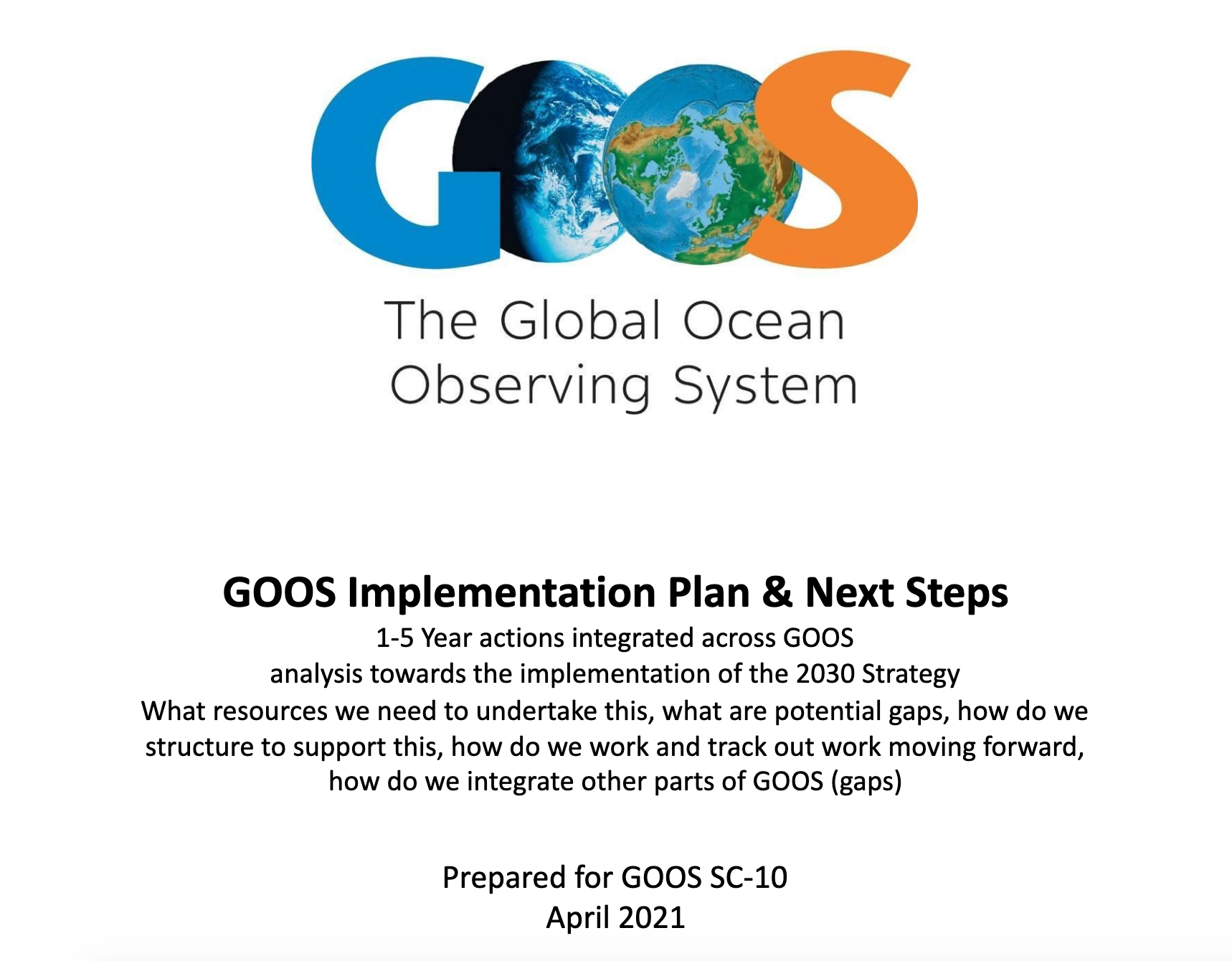 [Speaker Notes: Thank Emma for leading a team that has produced a substantive and useful view across GOOS, arming SC with levers for priorities]
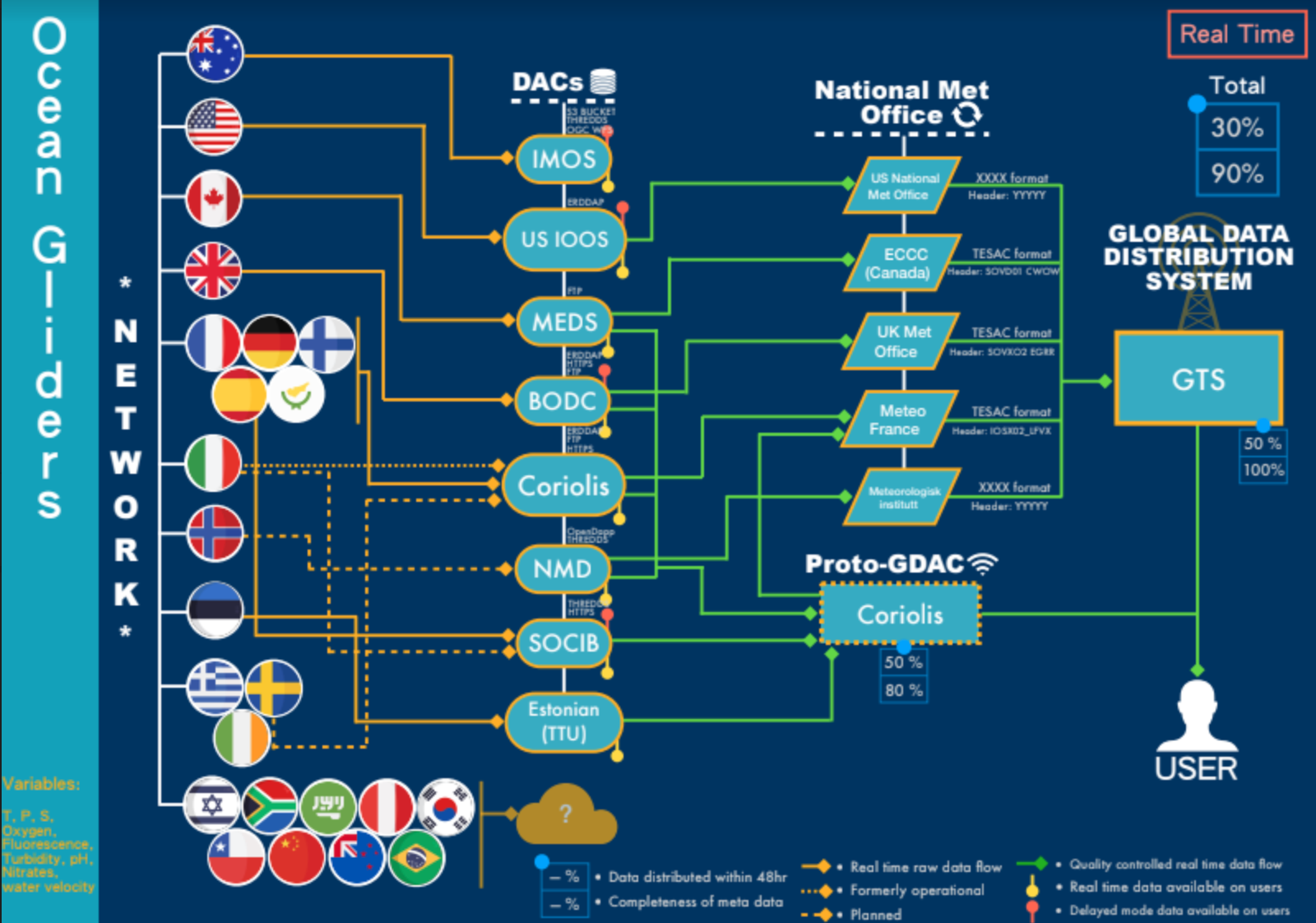 Many partner contacts initiated through Ocean Decade programme development
Ongoing engagement with WMO as a partner
Two TT calls (November, April)
Analysis of EOVs and the OceanObs’19 CWPs, supported by consultant
Work on definitions and processes
Work across 3 panels to harmonize EOV approach
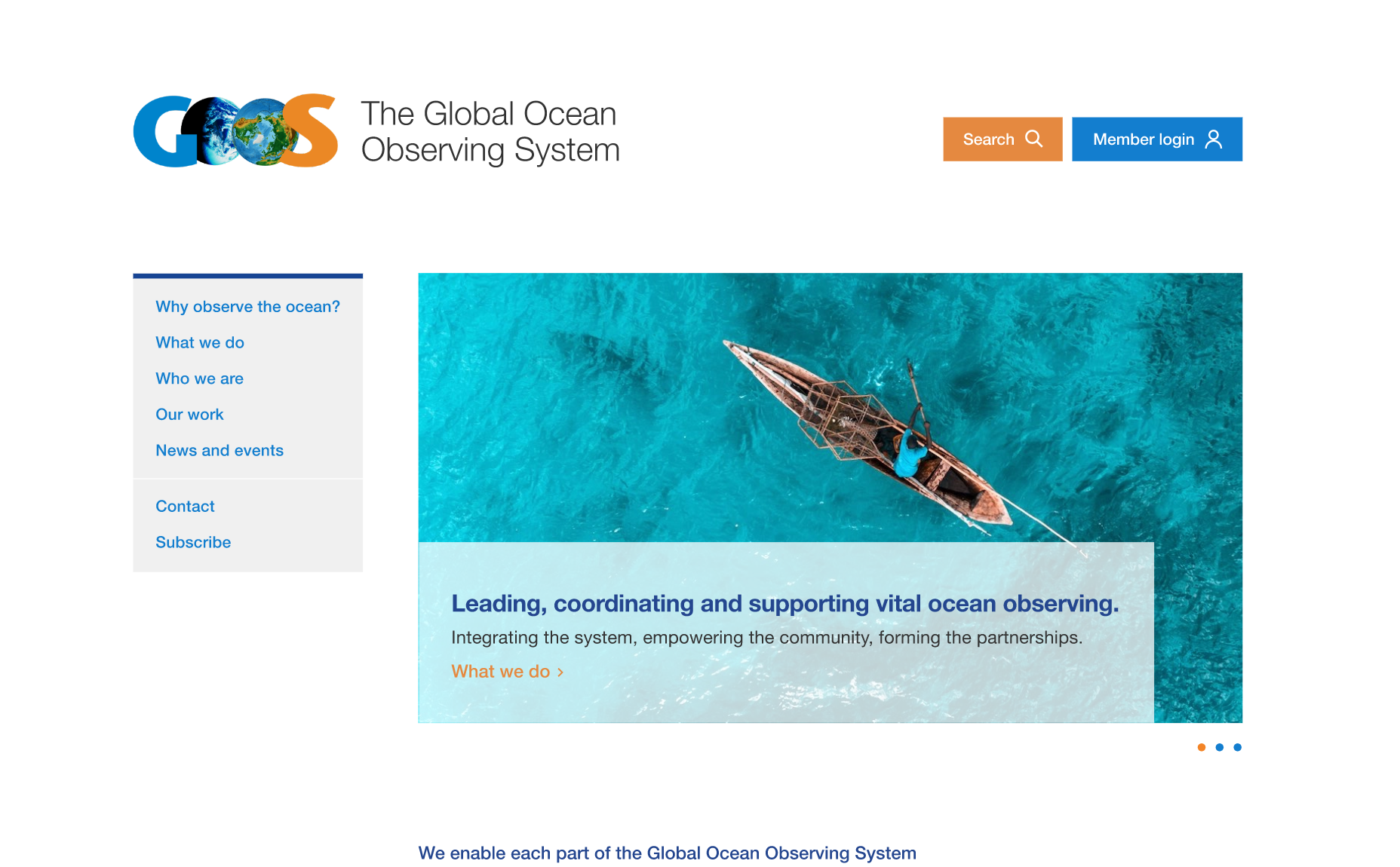 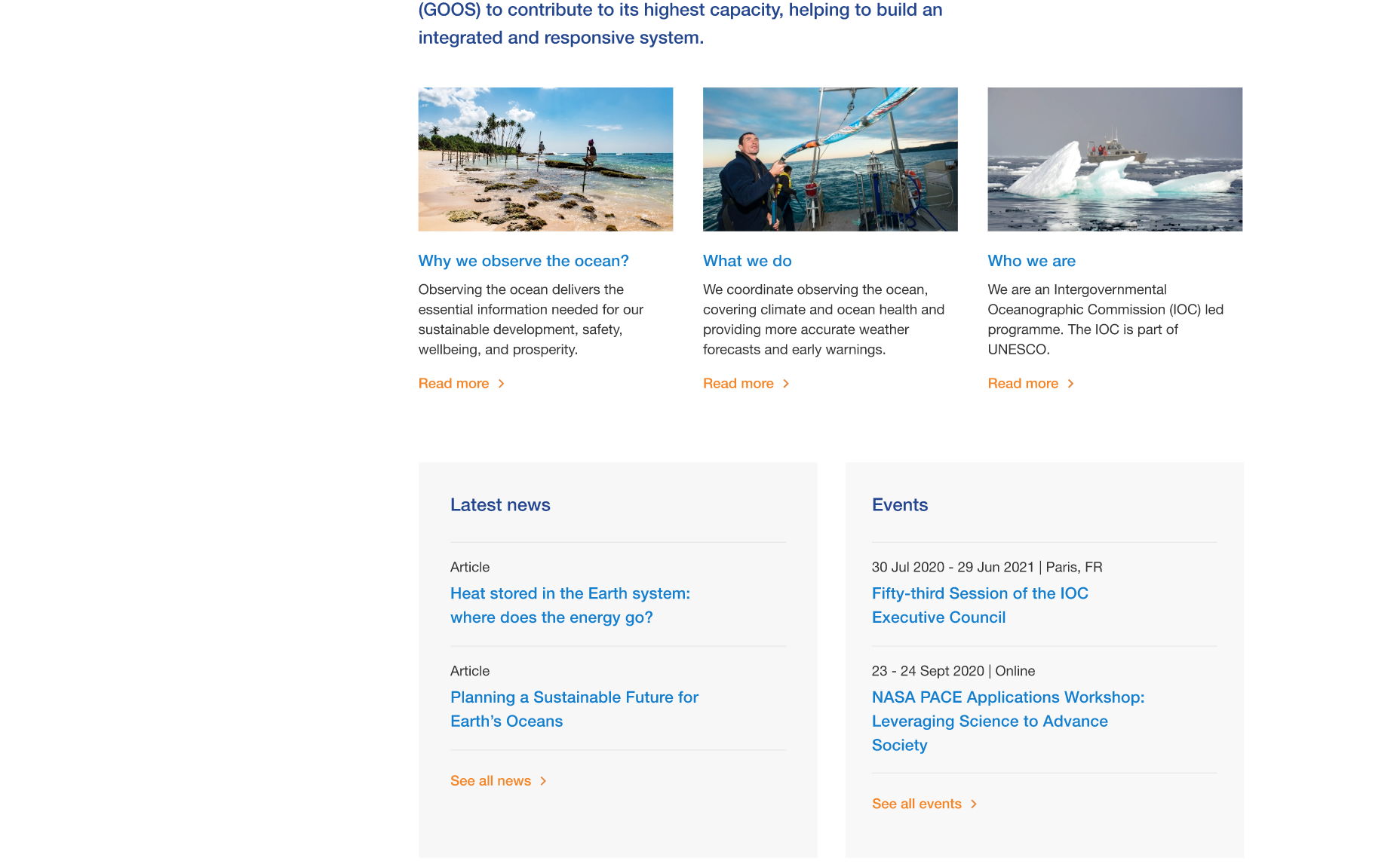 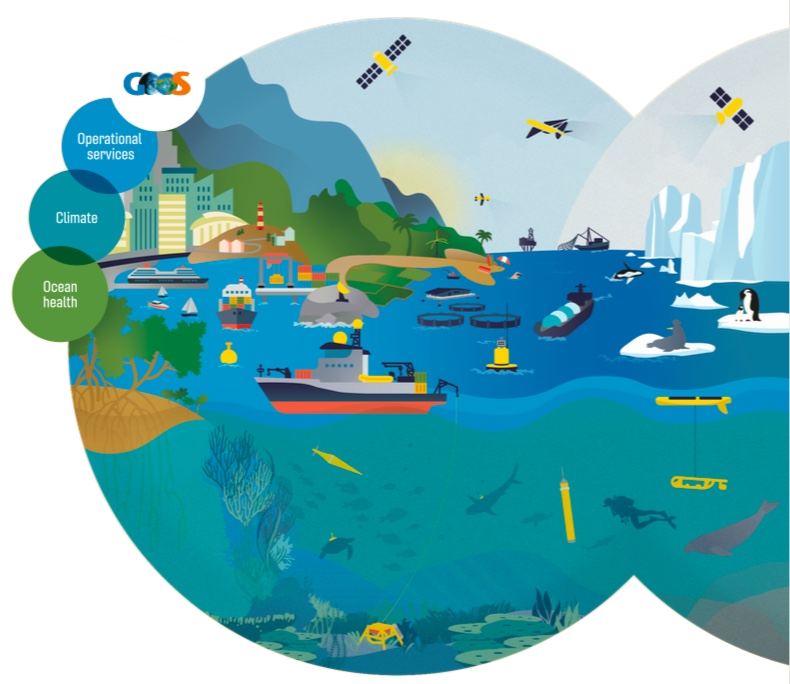 Thank you
goosocean.org
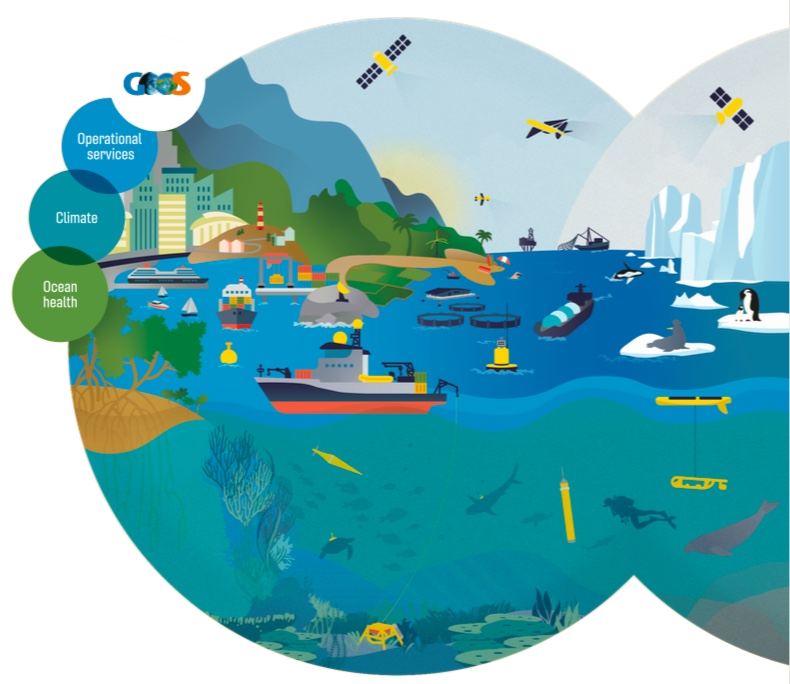 On break
Returning at 7:00 UTC for
the OOPC webinar